中風の人をいやすイエスさま
ちゅうふう        ひと
マルコの福音書2:1-12
2024.05.12　Bible Gallery  Hiroshi Watanabe
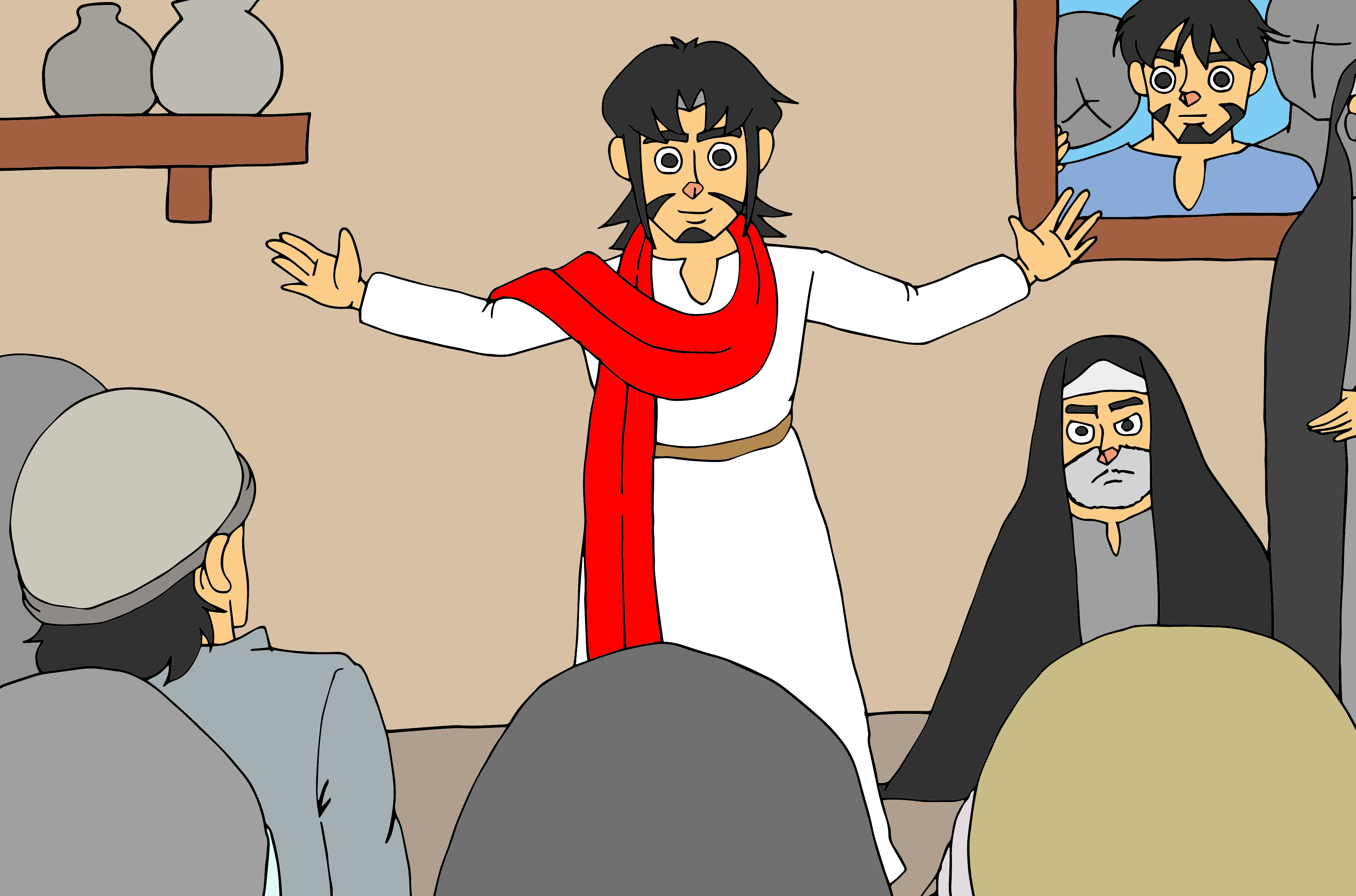 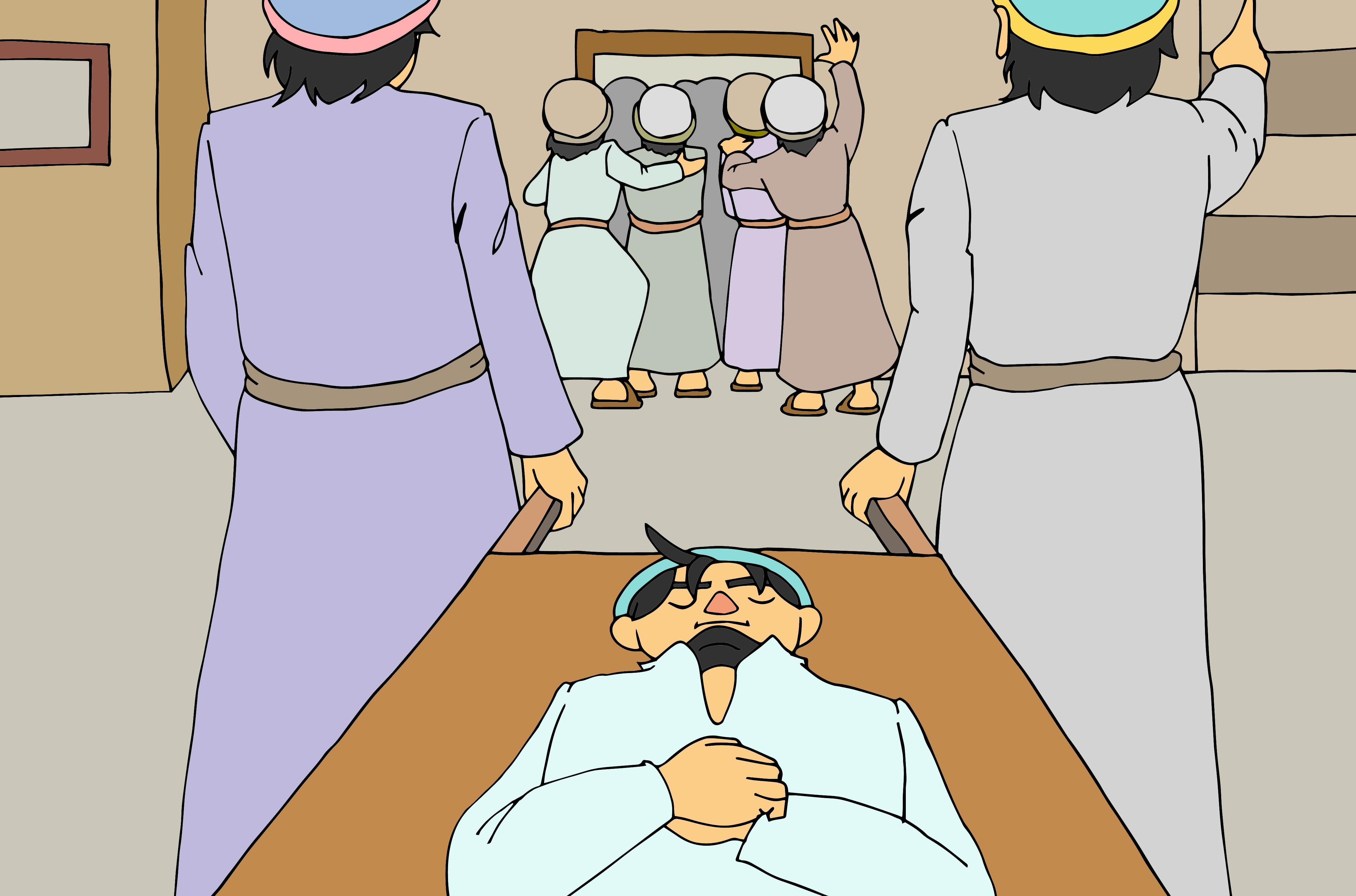 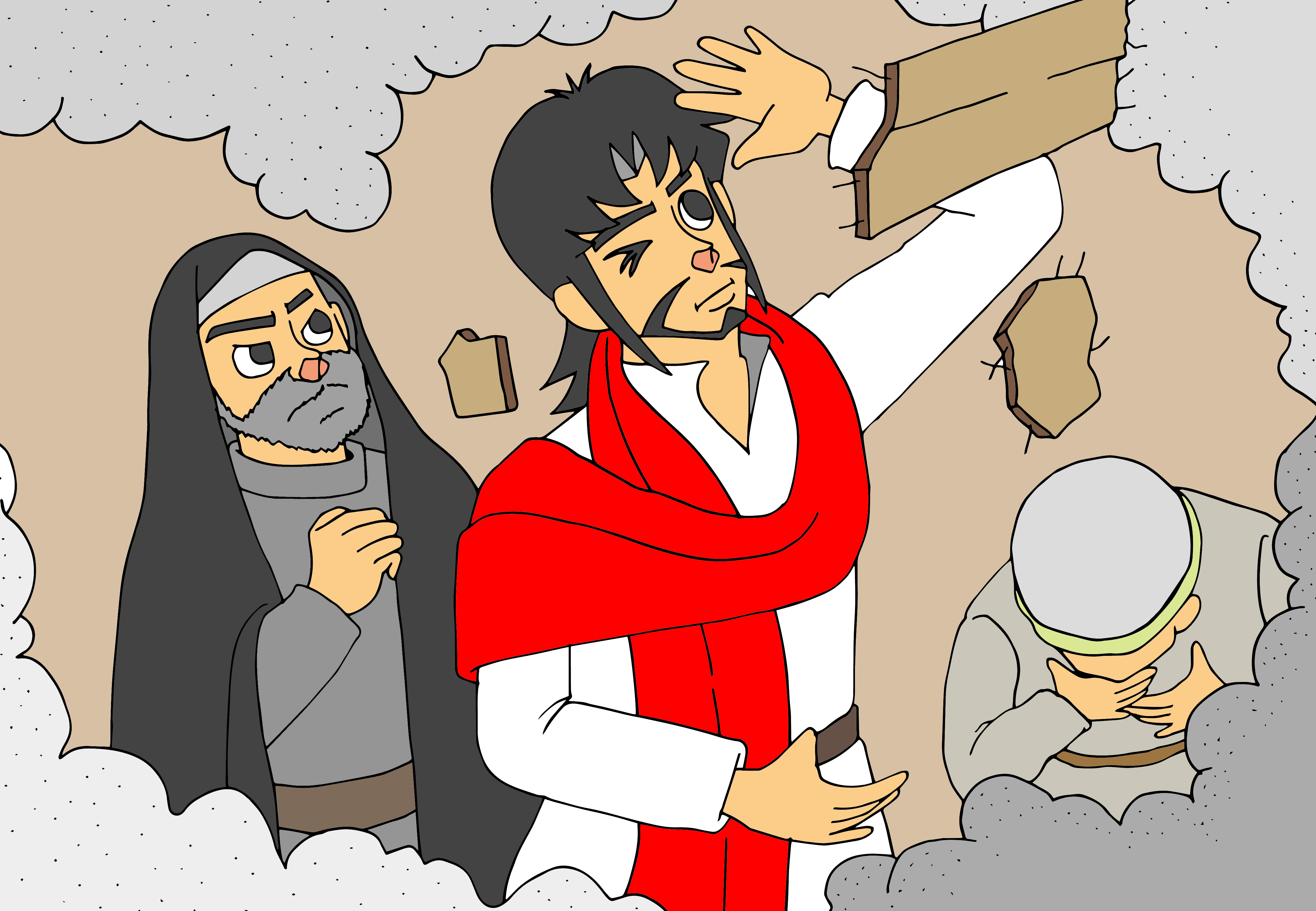 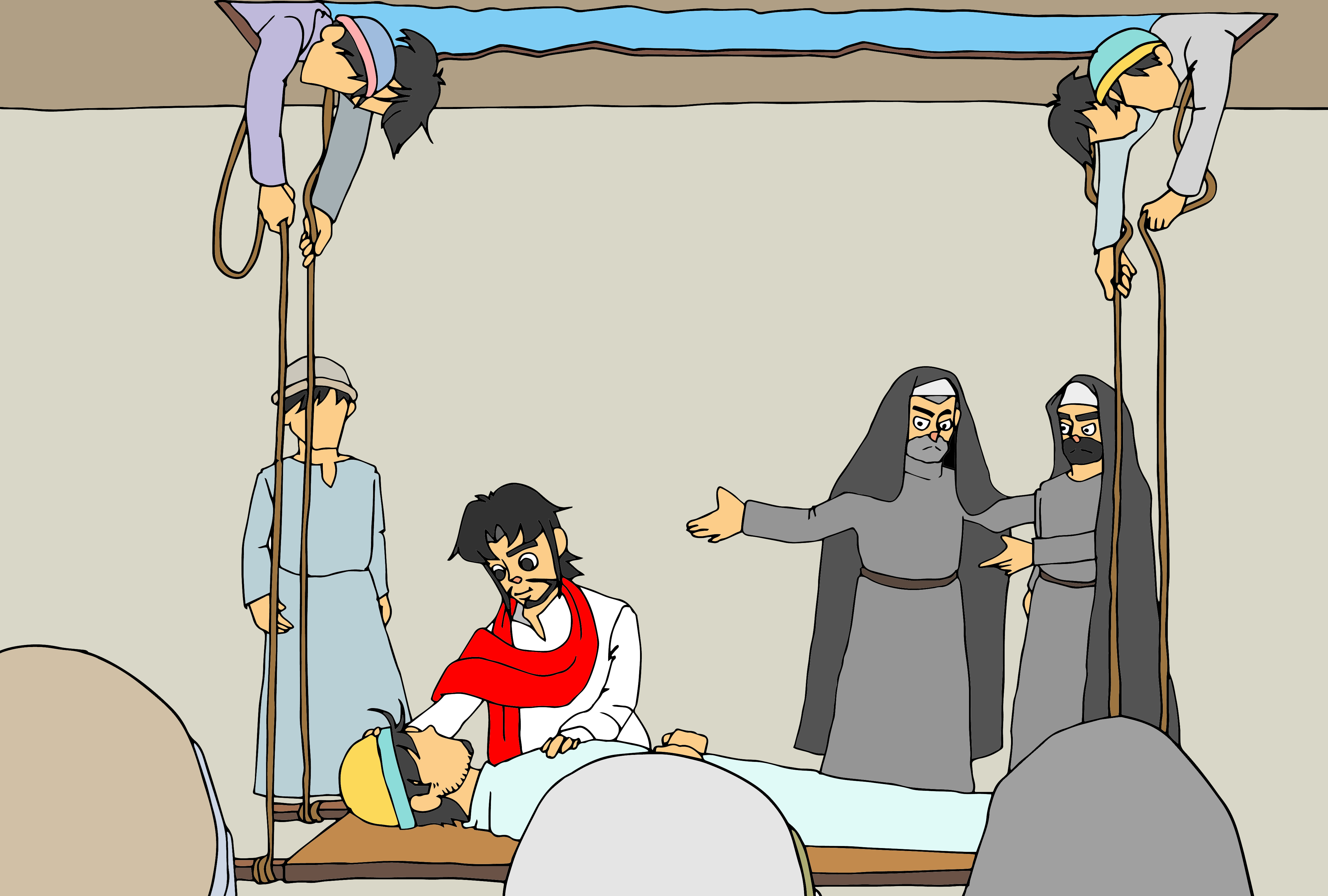 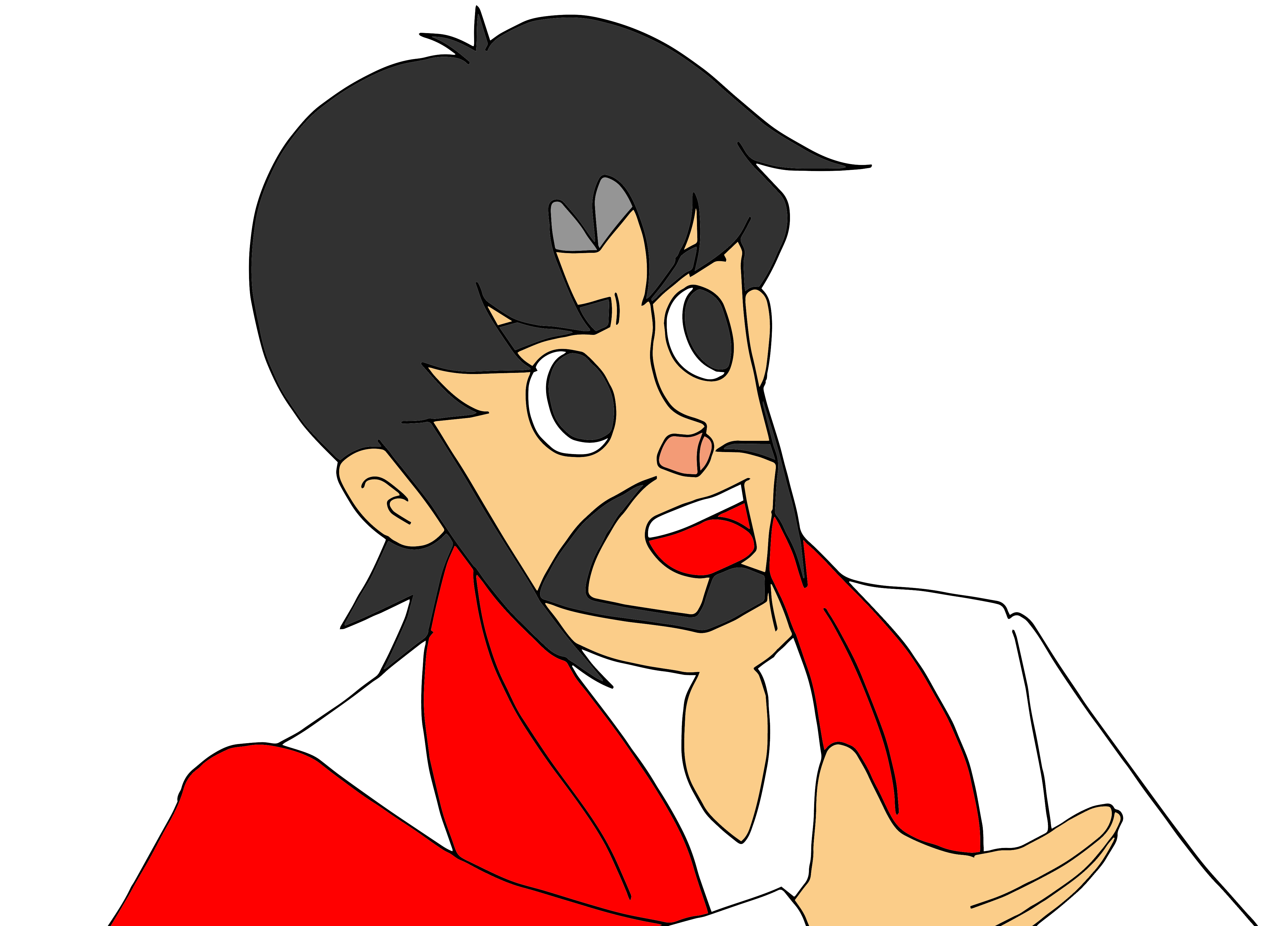 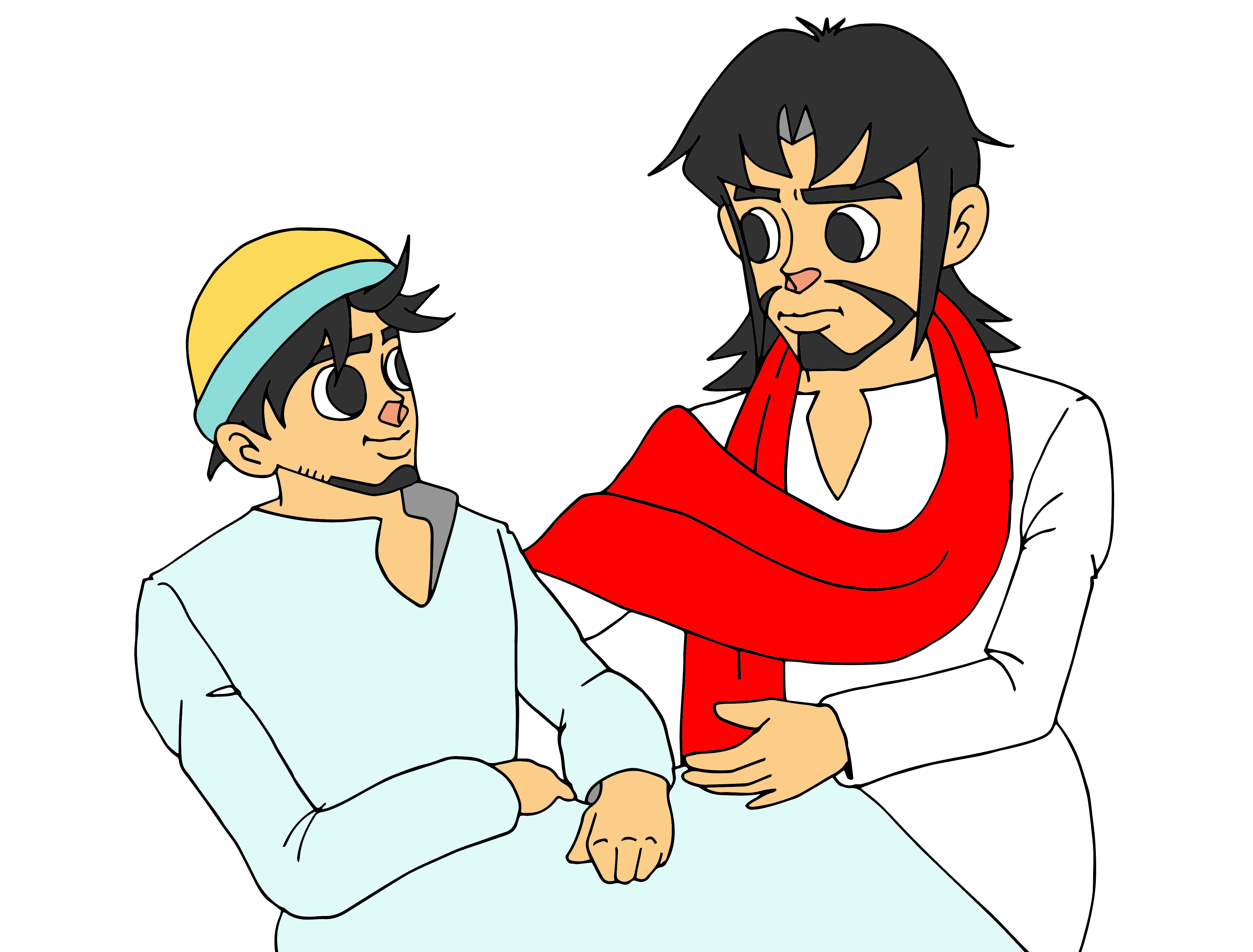 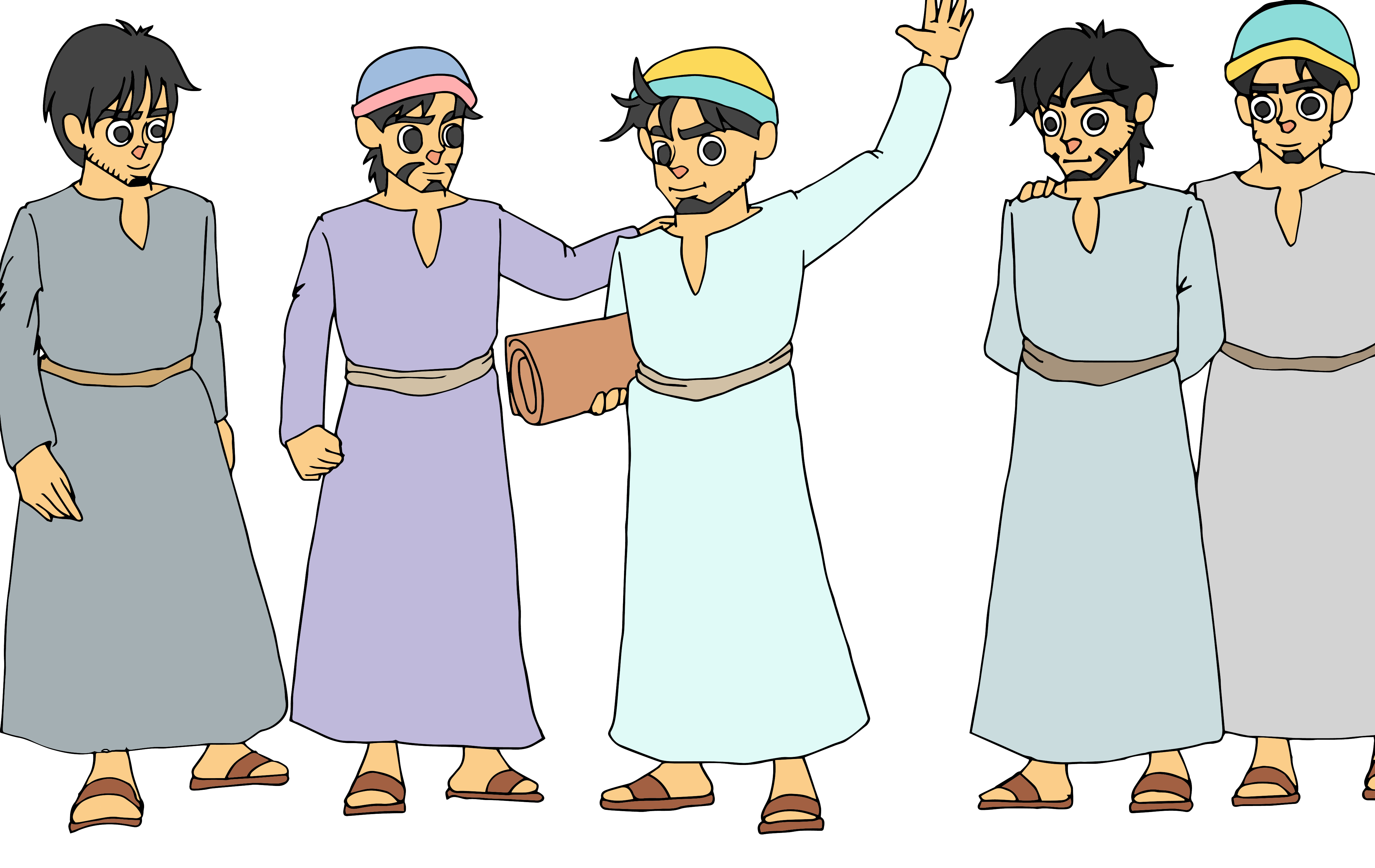 かれ          しんこう     み         ちゅうふう   ひと
イエスは彼らの信仰を見て、中風の人に
「子よ、あなたの罪は赦された」と言われた。
こ                                 つみ    ゆる                            い
マルコ2の5